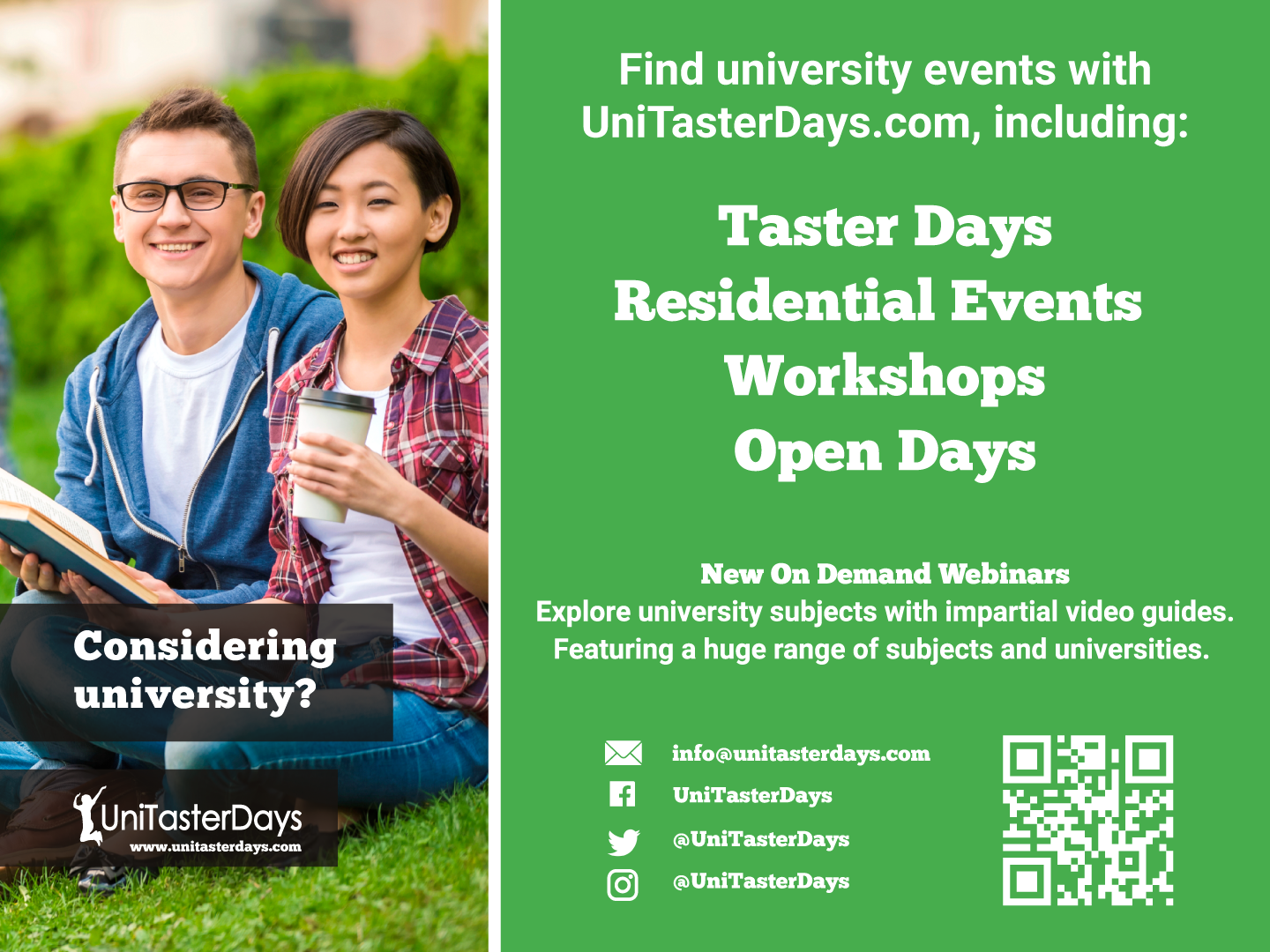 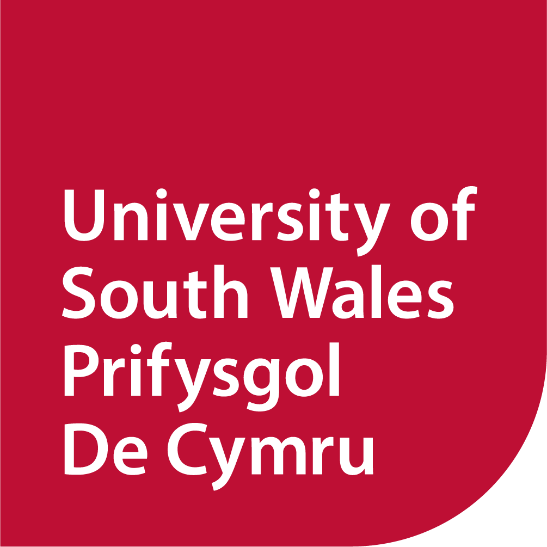 GO BEYOND 
THE LECTURE THEATRE
Visit us to explore our campuses
at our next Open Day.
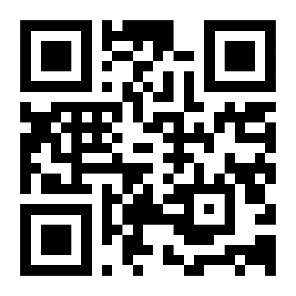 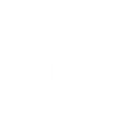 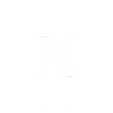 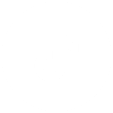 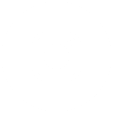 SCAN TO BOOK 
YOUR PLACE
www.southwales.ac.uk/opendays
@de_cymru @UniSouthWales
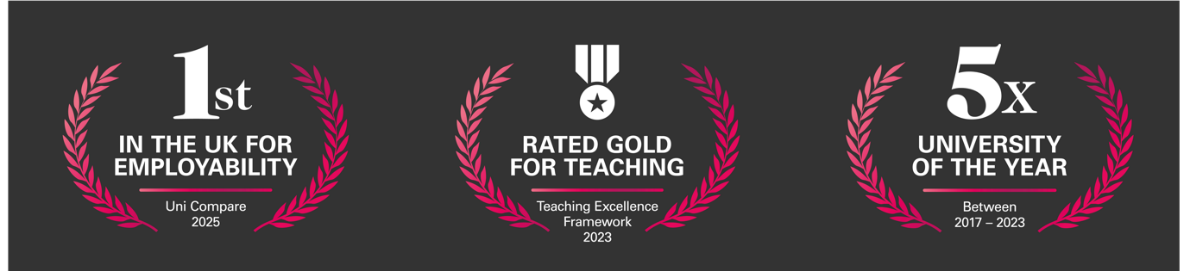 Engineering Taster day at NTUExperience what it’s like to study Engineering at the award-winning NTU
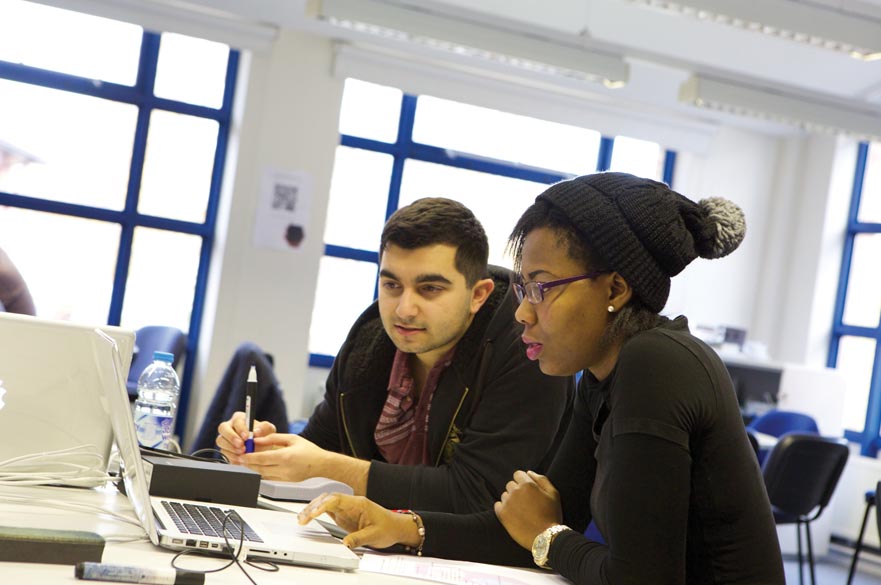 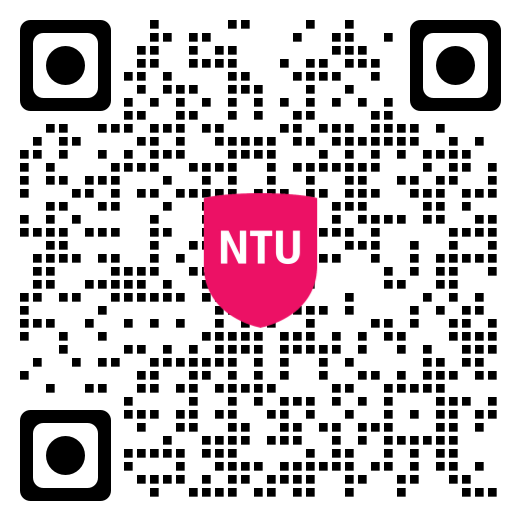 Join us on 9th October to experience a range of disciplines:
Mechanical
Electric/electronical
Sports
Aeronautical
Scan the QR code to sign up
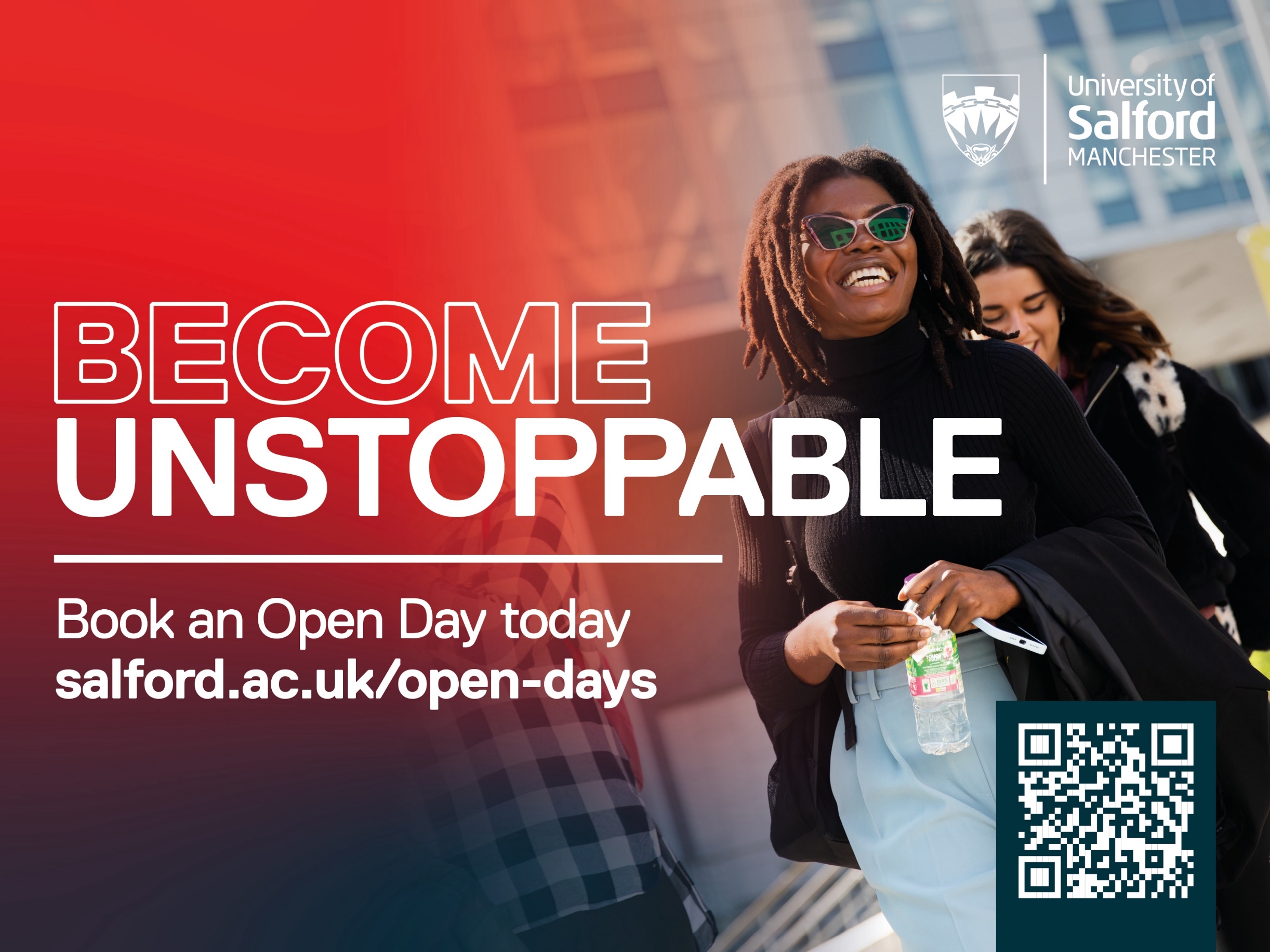 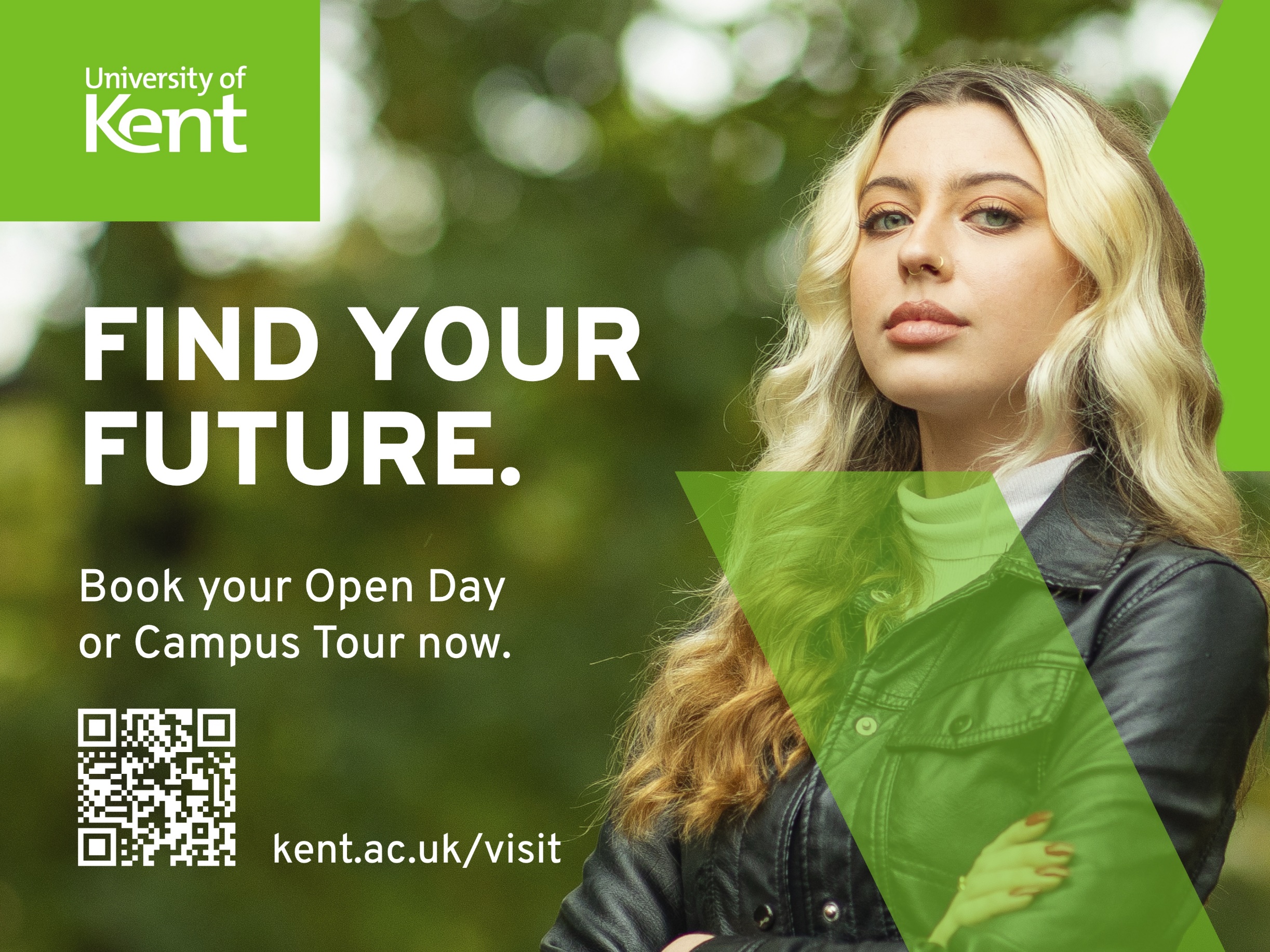 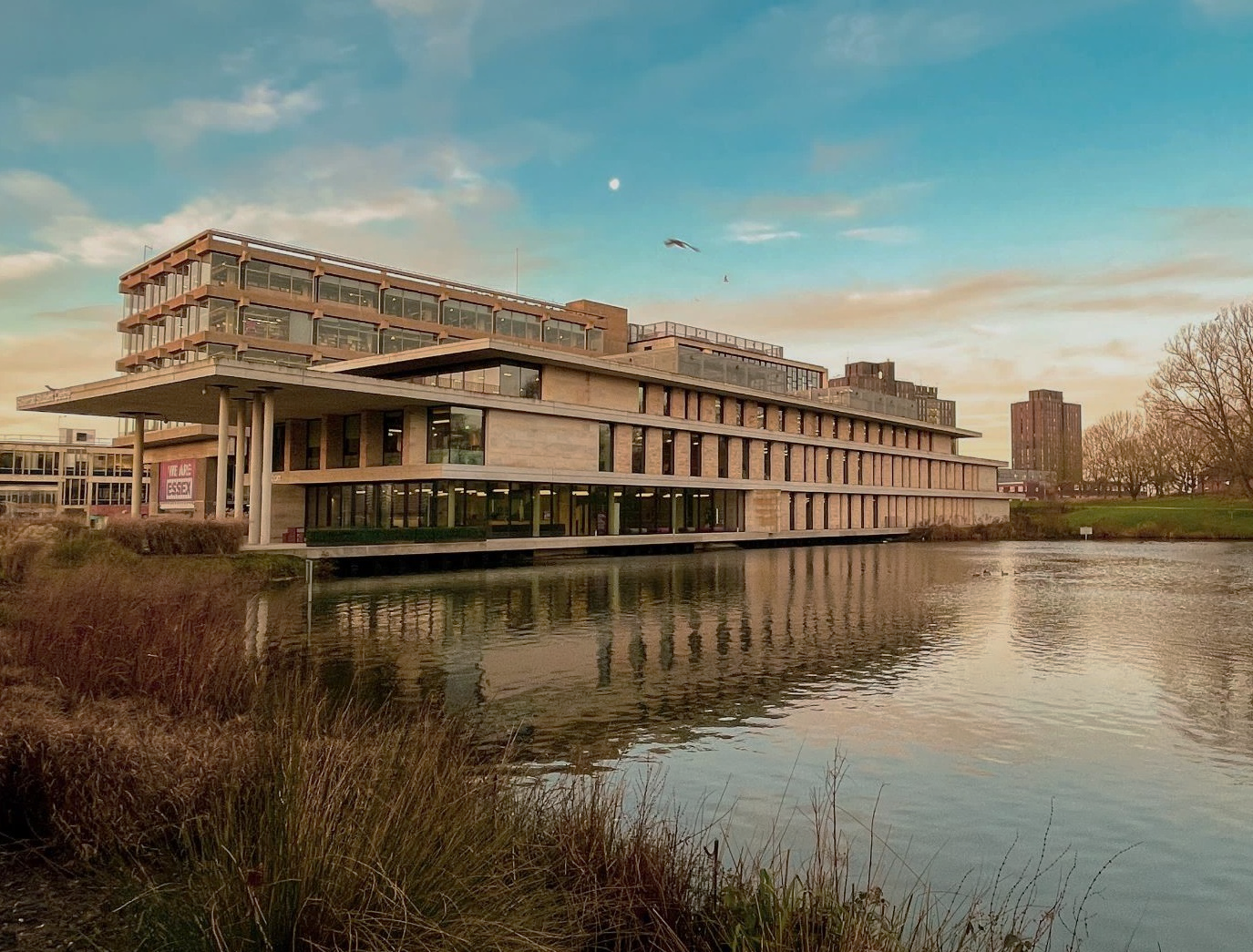 Essex Open Days A chance for you to see where you might be calling home
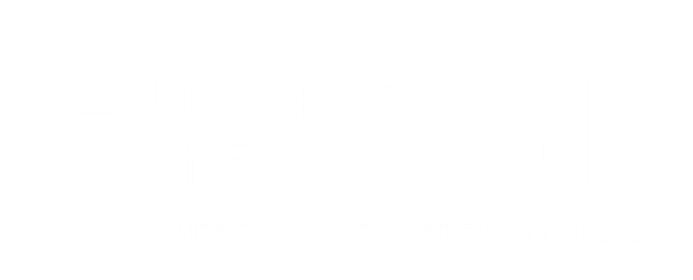 Colchester Campus
Saturday 21 September
Saturday 26 October

Southend Campus
Saturday 12 October
Book now
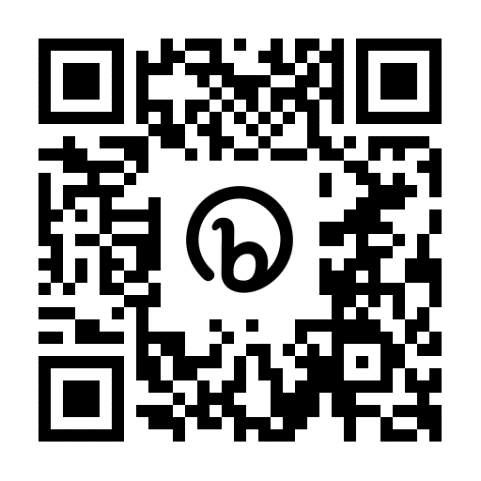 essex.ac.uk/visit-us/open-days
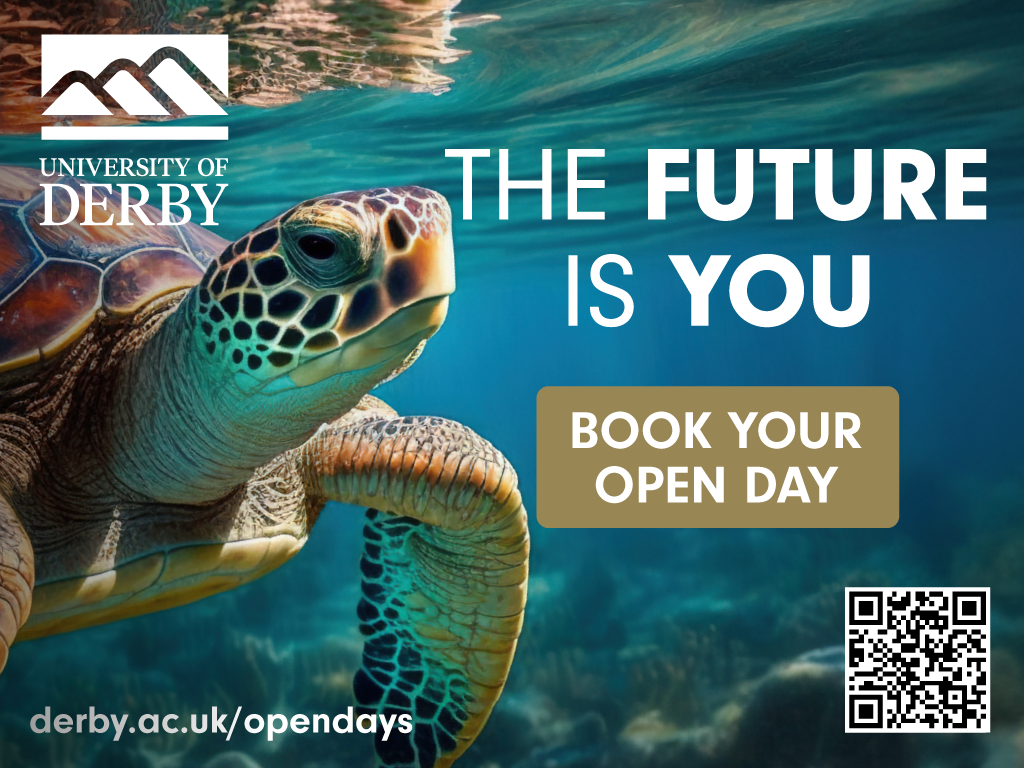 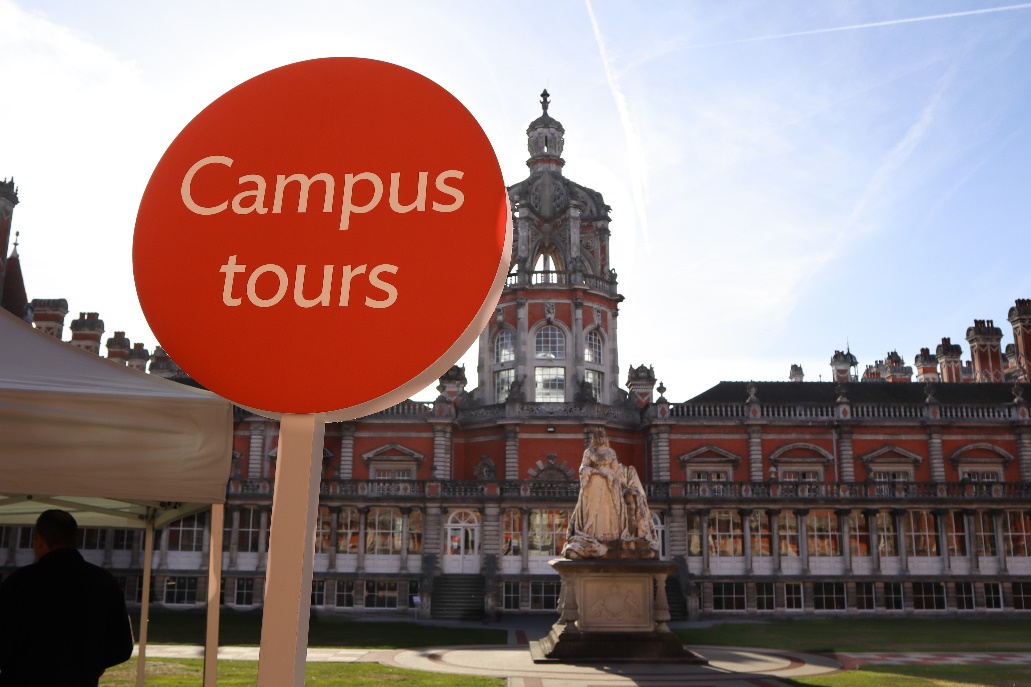 Visit 
Royal Holloway
Our Open Days and Online Open Days are a perfect opportunity to discover more about Royal Holloway, University of London. Get a tour of our campus in Egham, chat to current students and hear directly from  lecturers about the courses you are interested in.
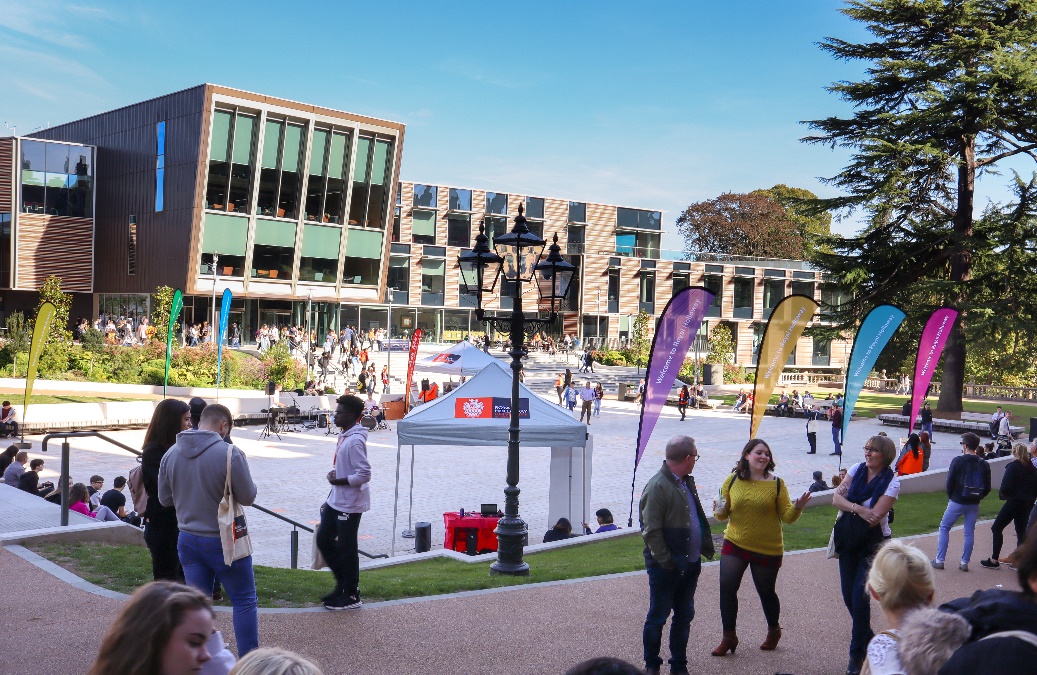 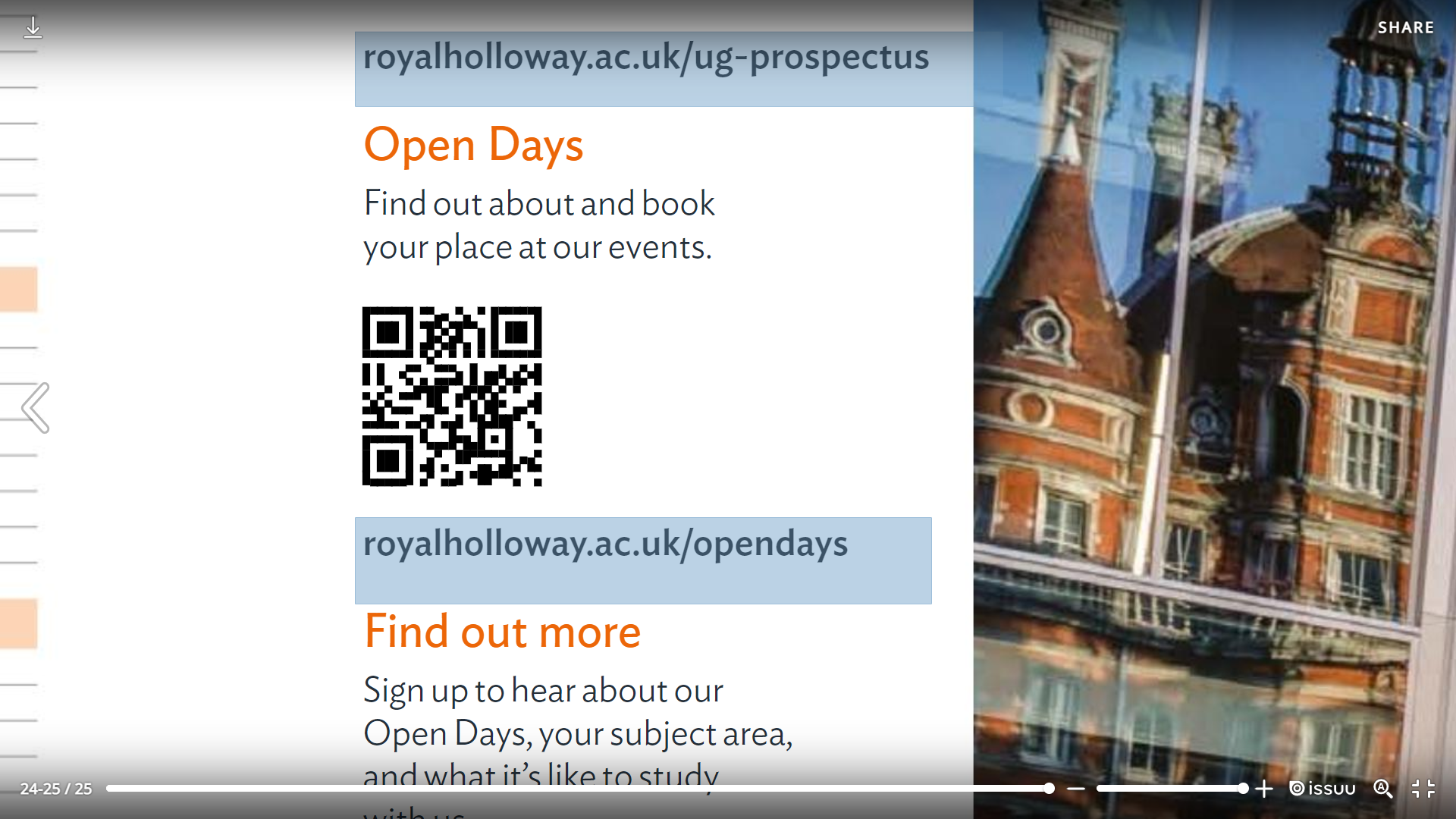 Find out more and book your place 
royalholloway.ac.uk/opendays
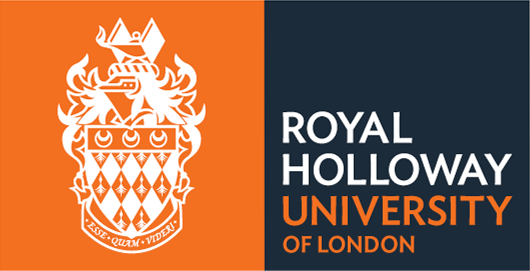 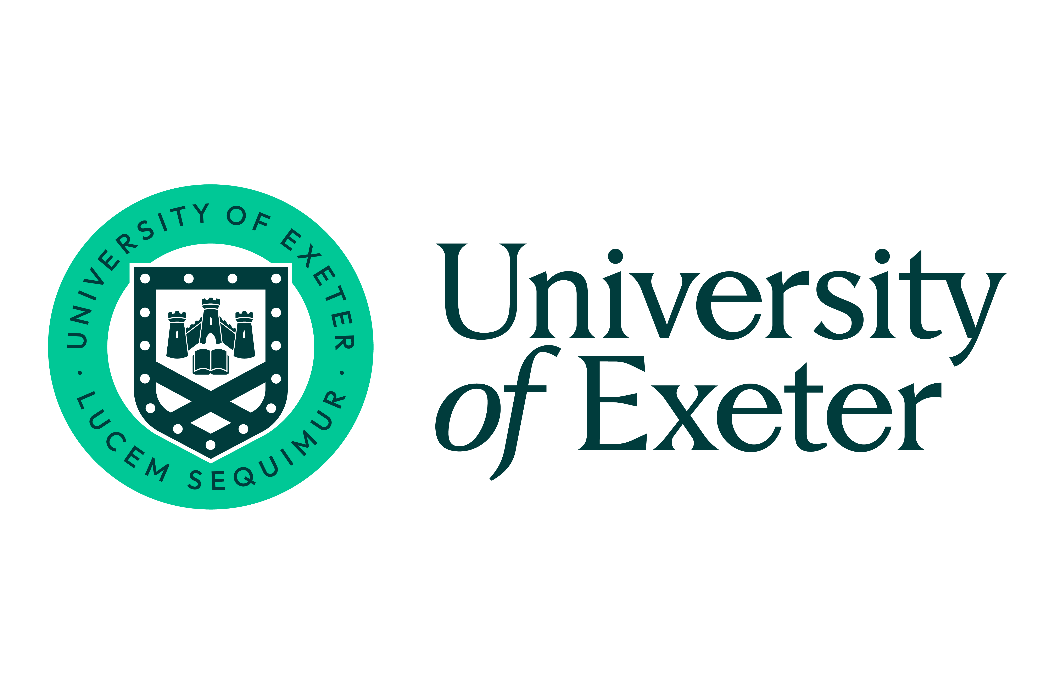 The University of Exeter has added a range of T levels to its accepted qualifications list.


Visit our course pages using the QR code below to find out more.
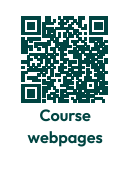 @DiscoverUniExe
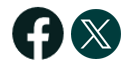 www.exeter.ac.uk/discoveruniversity